Ondrej Pribula
Kulturistika
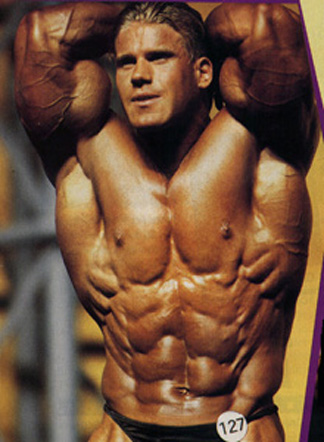 Kulturistika
Nie je to len šport je to životný štýl
Cieľ: pomocou špecializovaných cvikov vyformovať postavu
Moderná kulturistika sa začala rozvíjať na začiatku 20. storočia v USA
Kulturistika ako šport nie je zaradená medzi olympijske disciplíny
Hlavní propagátori
Boli to bratia Weiderovci
 Začali organizovať súťaže a pritiahli široké masy bežného obyvateľstva
Za najvýznamnejšiu osobnosť v kulturistike sa považuje Arnold Schwarzenegger ktorý na pozvanie od bratov Weiderovcov cestuje do USA 
Neskôr sa stal mnohonásobným víťazom najprestížnejšej súťaže Mr. Olympia
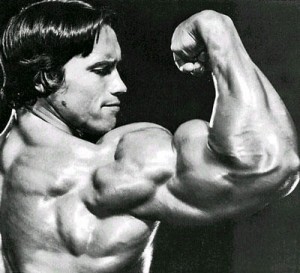 Súťaže
Posudzovacie faktory: objem svalstva, symetria postavy a vyrysovanosť, prevedenie základných póz, voľná zostava pretekárov...
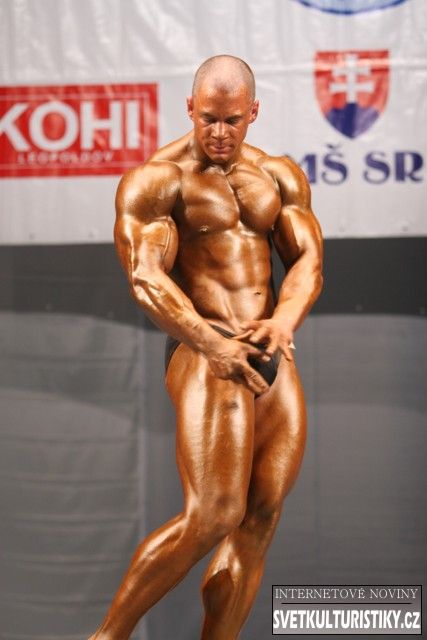 Jay Cutler
Narodil sa 3. Augusta vo Worcesteri
S tréningom začal práve na svojich 18. narodeninách v roku 1991
V začiatkoch chcel len lepšie vyzerať, ale začal robiť rýchle pokroky, tak sa zúčastnil prvej súťaže
Rok po tréningu zvíťazil na Teen Nationals v Releighu a to ho naštartovalo do ďalších súťaží
Po štyroch druhých miestach na Mr. Olympia sa dočkal v roku 2006, keď porazil 8 – násobného šamióna Ronnieho Colemana.
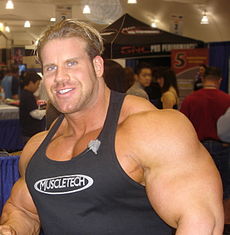 Zdroje
http://sk.wikipedia.org/wiki/Kulturistika
http://sk.wikipedia.org/wiki/Jay_Cutler
Ďakujem za pozornosť